Test presentation
Made by Politschuk
Test slide #1
Lists:
One;
Two;
Three.
Different :
1
11
2
22
3
33
4
44.
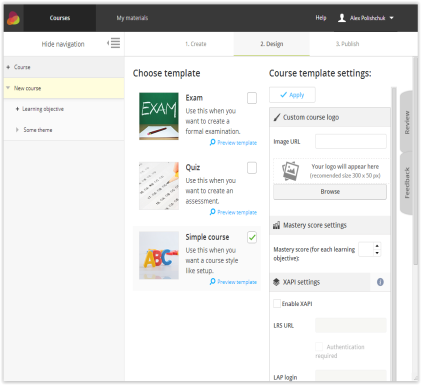 Some text:
Some text:
Test slide #2
Links:
Links in list:
Google WWWWWWWWWWWWWWWWWWWWWWWWWWWWWWWWWWWWWWWWWWWWWWWWWWWWWWWWWWWWWWWWWW
Vkontakte путінський
Facebook американський